THE LIGHT OF THE WORLD
THREE PROMISES OF COMFORT THROUGH THE DELIVERER
ISAIAH CHAPTER 9



A LITTLE BIT OF HISTORY
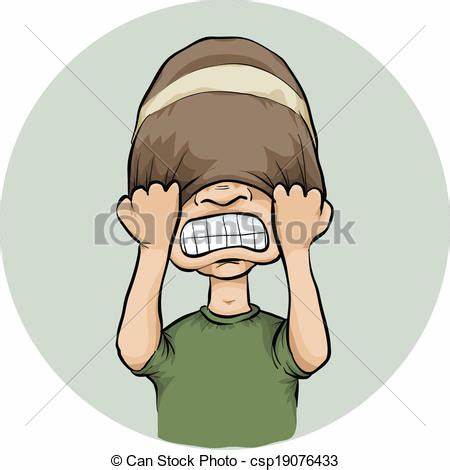 Ahaz did
 evil in the sight of the Lord
and was very afraid of Israel and Syria
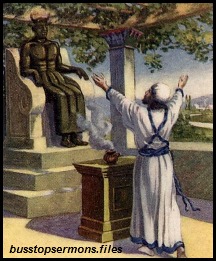 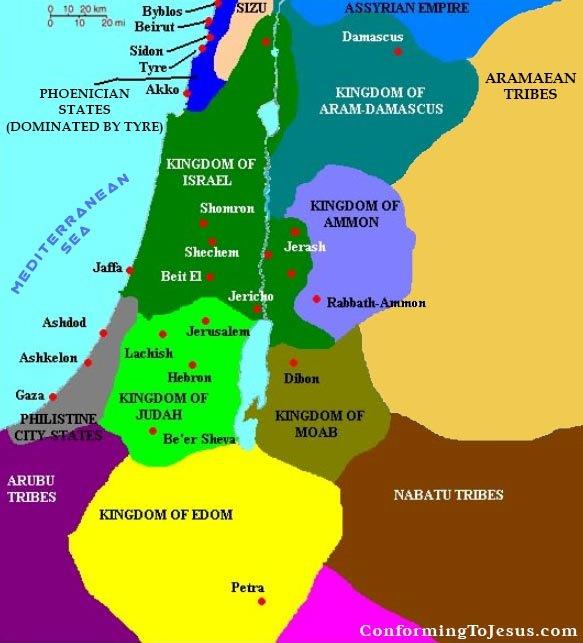 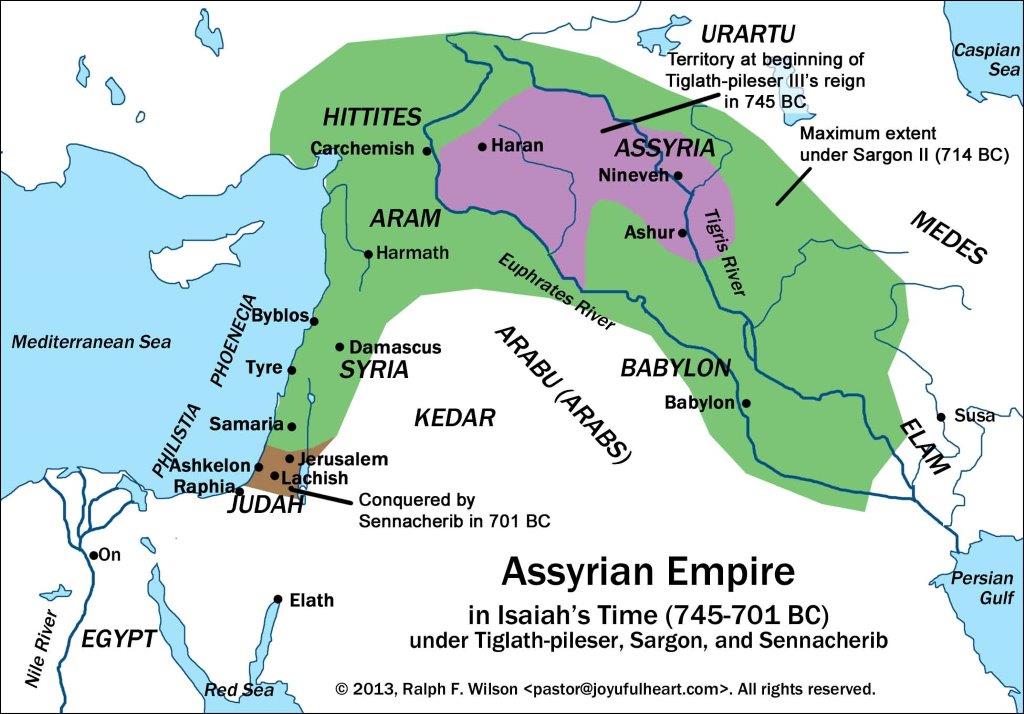 THREE PROMISES OF COMFORT THROUGH THE DELIVERER
I	PROMISE # 1: THE GALILEE WILL BE DELIVERED

	A	DELIVERED FROM THE LORD'S CONTEMPT

	B	MADE GLORIOUS
II	PROMISE# 2: THE PEOPLE WILL SEE A GREAT LIGHT
	A	THEY WILL INCREASE
		1   In Number
		2   In Happiness	
		3   In the presence of the LORD
		4    In the Harvest
		5    In Joy
	B	THEIR OPPRESSORS WILL BE BROKEN
	C	NO MORE WAR
III	PROMISE# 3: GOD WILL BE WITH US IN THE FLESH
	A	A SON OF MAN
	B	THE SON OF GOD
	C	BRINGER ORDER THROUGH RIGHTEOUSNESS AND JUSTICE
	D	CALLED BY MAJESTIC NAMES
		1	WISE
		2	DIVINE
		3	A FATHER WHO NEVER LEAVES
		4	GRACIOUS
	D	EVER INCREASING 
	E	KING DAVID'S LEGITIMATE HEIR
	F	EVERLASTING
	G	WIELDER OF THE AUTHORITY OF JAHWEH
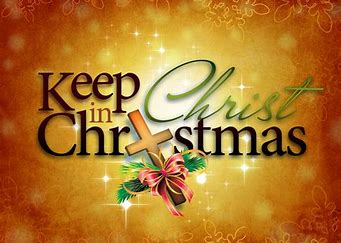